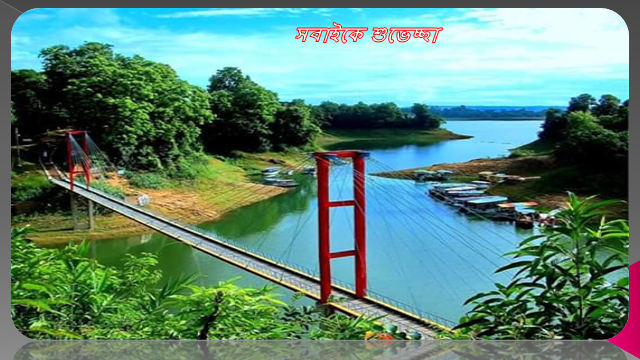 শিক্ষক পরিচিতি
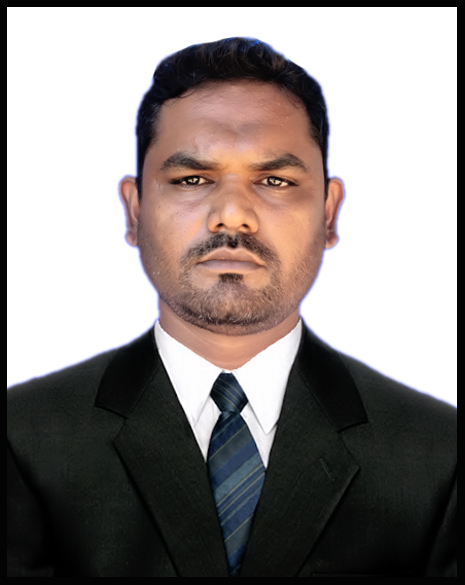 আব্দুল জব্বার
সহঃ শিক্ষক 
রাবেতা মডেল উচ্চ বিদ্যালয় 
লংগদু , রাংগামাটি
পাঠ পরিচিতি
তথ্য ও যোগাযোগ প্রযুক্তি
শ্রেণি: ৯ম, ১০ম
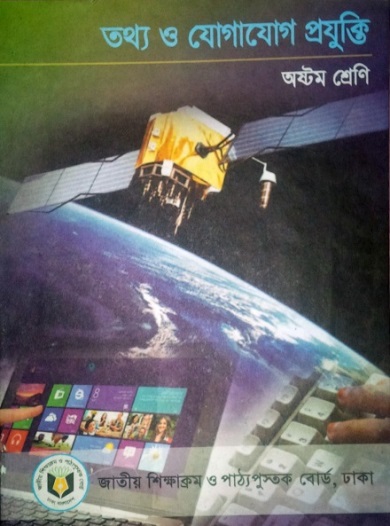 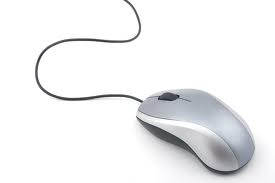 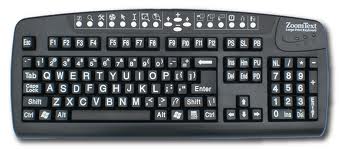 মাউস
কী-বোর্ড
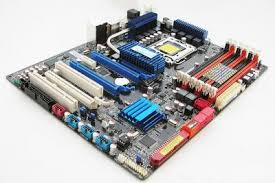 মাদার বোর্ড
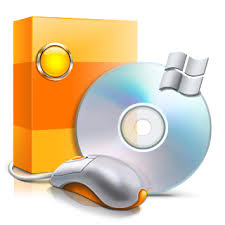 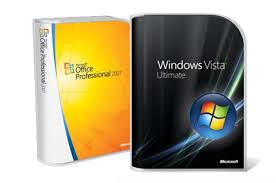 সিডি ডিস্ক
ইউন্ডোজ ভিস্তা
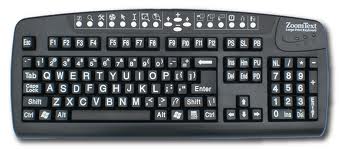 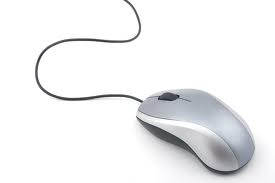 কী-বোর্ড
মাউস
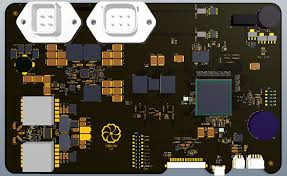 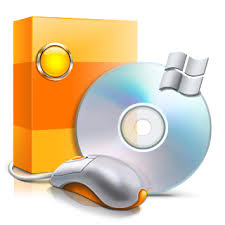 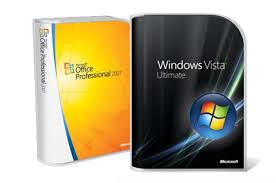 মাদার বোর্ড
সিডি ডিস্ক
ইউন্ডোজ ভিস্তা
আজকের পাঠ…
কম্পিউটারের হার্ডওয়্যার
ও
সফটওয়্যার
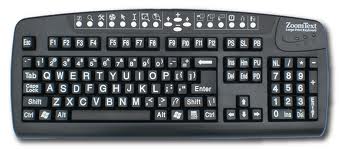 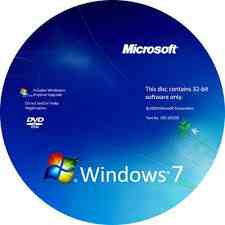 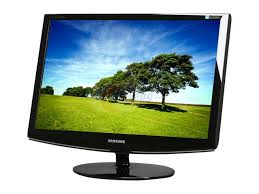 শিখনফল
১। হার্ডওয়্যার কি তা বলতে ও লিখতে পারবে।
২। সফটওয়্যার কি তা বলতে পারবে।
৩। সফটওয়্যারের শ্রেনী বিভাগ করতে পারবে।
এই পাঠ শেষে শিক্ষার্থীরা…
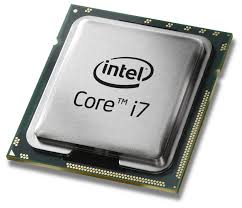 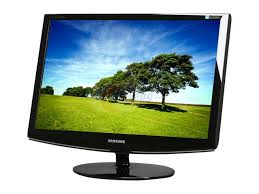 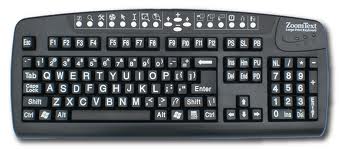 হার্ডওয়্যারকে তিন ভাগে ভাগ করা হয়
প্রসেসিং
আউটপুট
ইনপুট
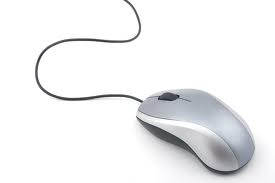 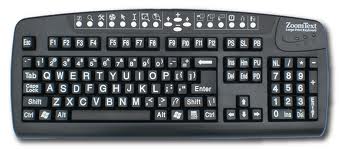 মাউস
কী-বোর্ড
সাধারনত কম্পিউটারে  কোন তথ্য  ইনপুট দেওয়ার জন্য  এই যন্ত্রগুলো ব্যবহার করা হয়।
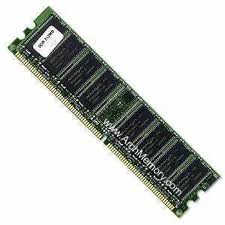 র‍্যাম
RAM: Random Access Memory
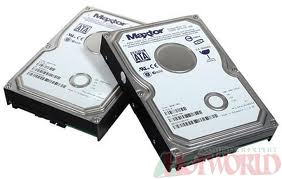 হার্ডডিস্ক
ROM: Read Only Memory
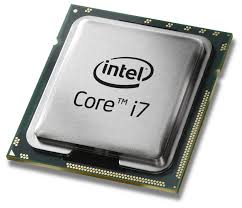 প্রসেসর
আমরা সাধারনত যে সকল তথ্য ইনপুট  আকারে দিই, এই প্রসেসর সেই সকল তথ্য প্রসেসিং করে।
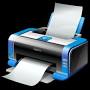 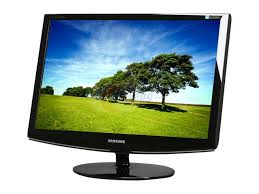 মনিটর
প্রিন্টার
প্রক্রিয়াকরণ তথ্যসমুহ প্রসেস হওয়ার পর মনিটর ও প্রিন্টার যন্ত্রে আউটপুট পাওয়া যায়।
সফটওয়্যার কি?
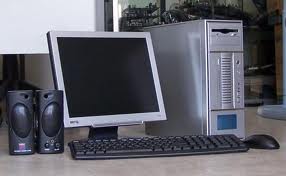 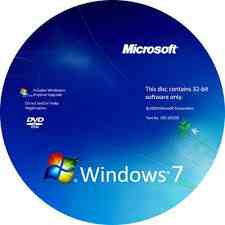 কোন কাজ সম্পাদনের উদ্দেশ্যে কম্পিউটারের ভাষায় ধারাবাহিকভাবে সাজানো নির্দেশমালাকে প্রোগ্রাম বলে। প্রোগ্রাম যা কম্পিউটারের হার্ডওয়্যার ও ব্যবহারকারীর মধ্যে সম্পর্ক সৃষ্টির মাধ্যমে হার্ডওয়্যারকে কার্যক্ষম করে তোলে তাকে সফটওয়্যার বলে।
কম্পিউটারের সফটওয়্যারের প্রকারভেদ
সফটওয়্যার
অপারেটিং সফটওয়্যার
এ্যাপ্লিকেশন সফটওয়্যার
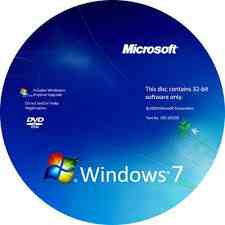 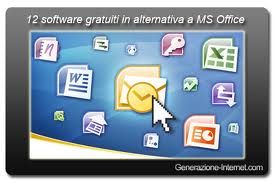 অপারেটিং সিস্টেমের কাজ কি?
১) ফাইল ও এ্যাপ্লিকেশন প্রোগ্রামকে প্রধান স্মৃতিতে নিয়ে আসা।
২) ব্যবহারকারীর নির্দেশ গ্রহন করা এবং কার্যকর করা।
৩) ডিক্সকে কাজের উপযোগী করা বা ফরমেট করা।
৪) ইনপুট ও আউটপুট ডিভাইস নিয়ন্ত্রন করা ইত্যাদি।
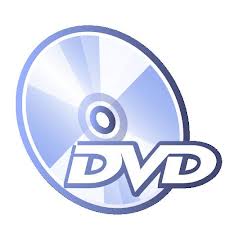 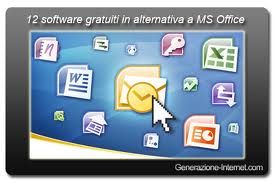 এ্যাপ্লিকেশন প্রোগ্রামের কাজ কি ?
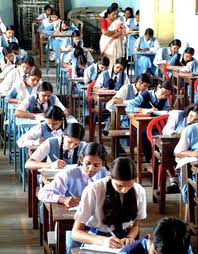 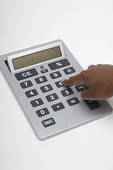 ১) লেখালেখির কাজ করা।
২) ছবি সম্পাদনার কাজ করা।
৩) ব্যবহারকারীর চাহিদা অনুযায়ী প্রোগ্রাম তৈরী করে কাজ করা।
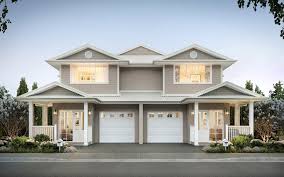 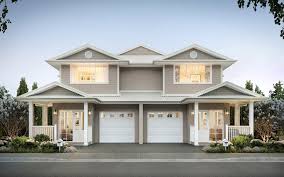 বাড়ির কাজ
হার্ডওয়্যার  ও সফটওয়্যার একে অপরের সাথে অঙ্গাঅঙ্গীভাবে জড়িত তোমার স্বপক্ষে যুক্তি দেখাও।
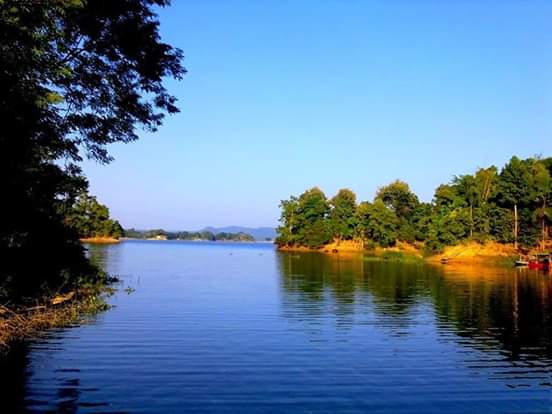 ধন্যবাদ